МДОУ «Детский сад № 42», корпус 2г. Ярославль
Ваш малыш уже подрос?
Перед Вами встал вопрос?
Как же быть?! Куда идти?!
В детский сад какой пойти?
Мы Вас приглашаем к нам!
Вам малыш не по годам
Будет умным, ловким, смелым,
Добрым, ласковым, умелым, 
И всегда он будет рад
Посещать наш ДЕТСКИЙ САД!
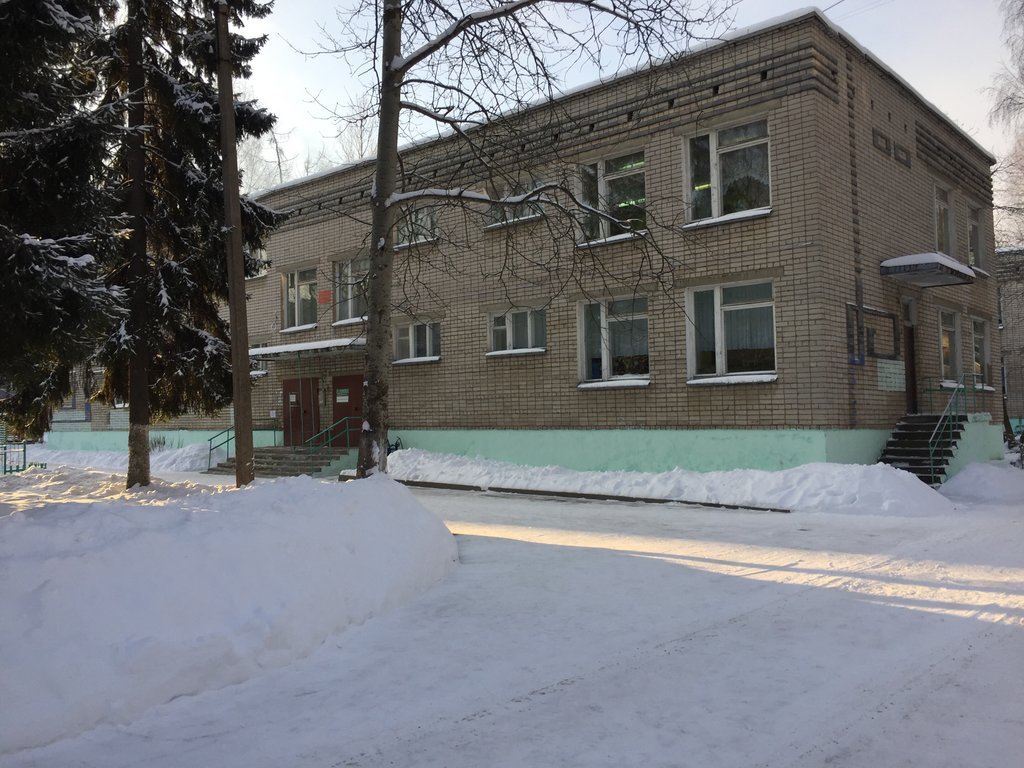 Группа «Жемчужинка»
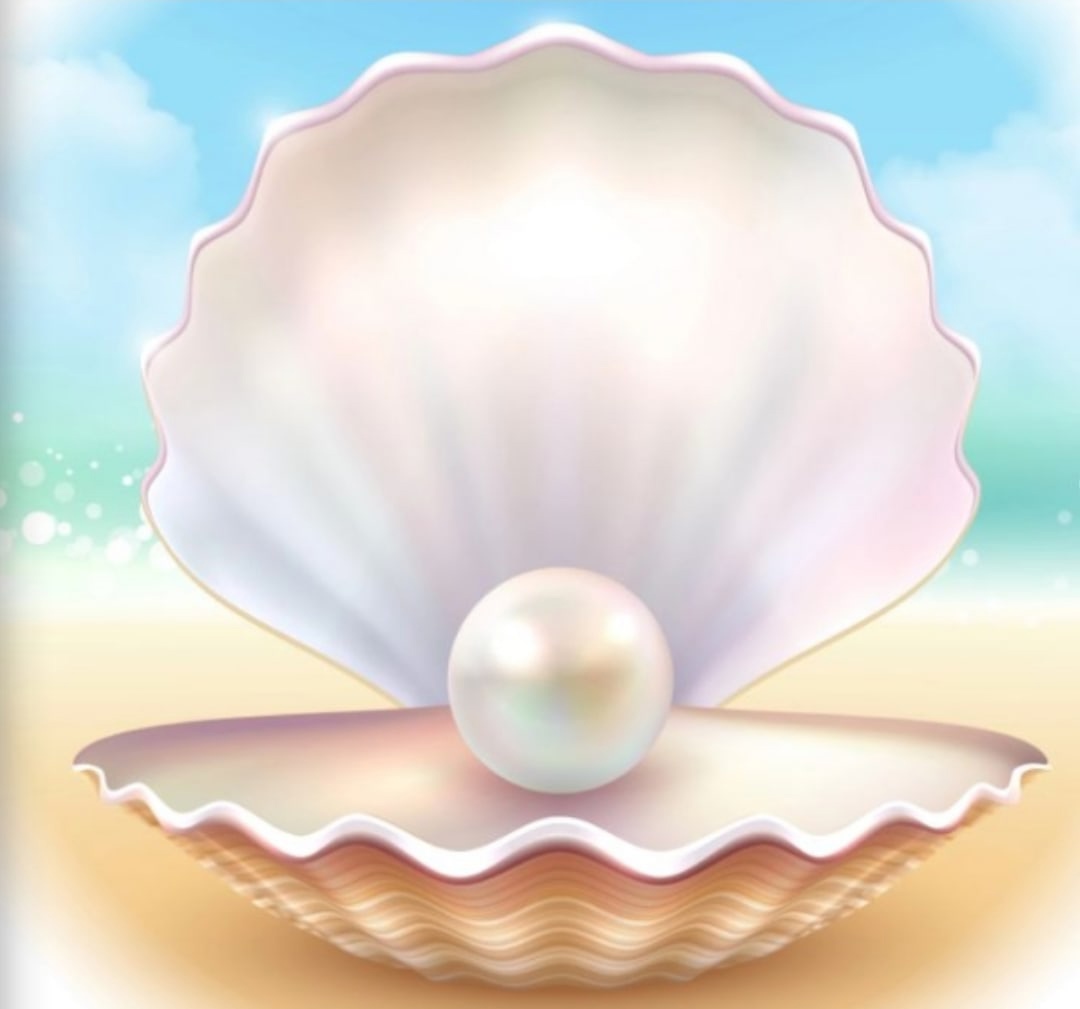 Каждый день нас ожидает
Здесь какой-нибудь сюрприз, 
Группа всех теплом встречает – 
У нашей группы есть девиз!
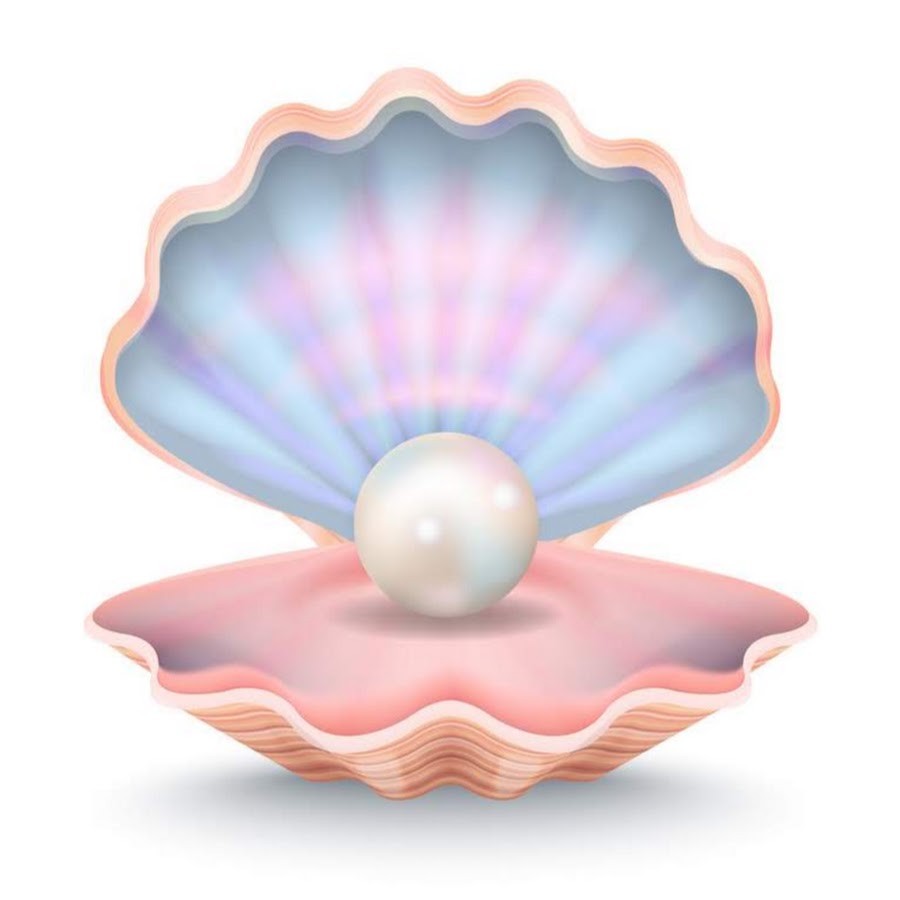 Группа №4
Наш девиз:«В нашей группе все детишки,Как жемчужинки блестят.Ведь умнее, ярче, крашеНе найдёте вы ребят!»
«Жемчужинка»
В группе вас встречают:
Воспитатель
Шитихина Надежда Сергеевна
Воспитатель
Джанлатова Диана Дмитриевна
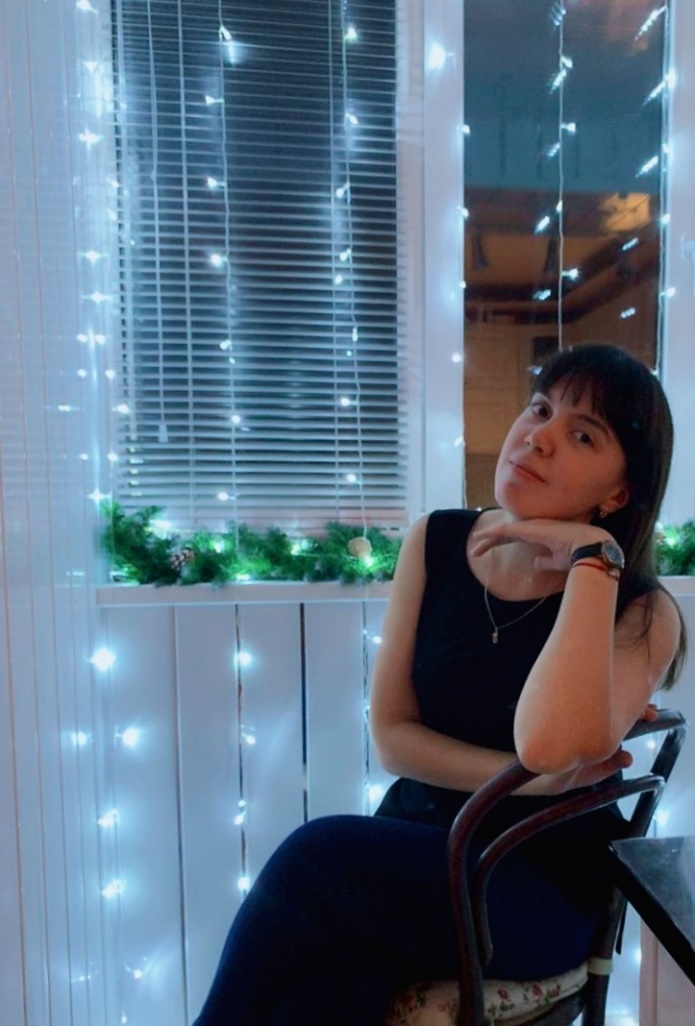 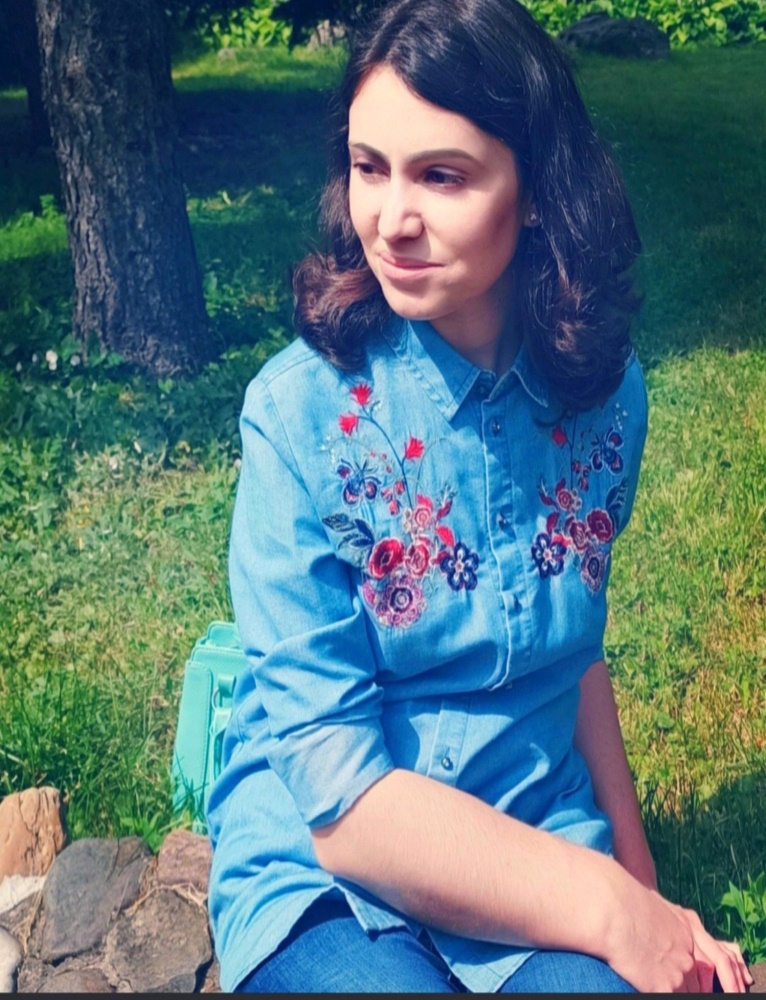 Кого так любят «почемучки»
И уважают непоседы?
К кому детишки тянут ручки?
Кто знает детские секреты?
Ответ один – ходите в садик!
Народ там добрый и веселый.
Все дети знают: воспитатель –
Лучшее, что есть до школы!
Младший воспитатель
Агабалаева Фарида Атлухановна
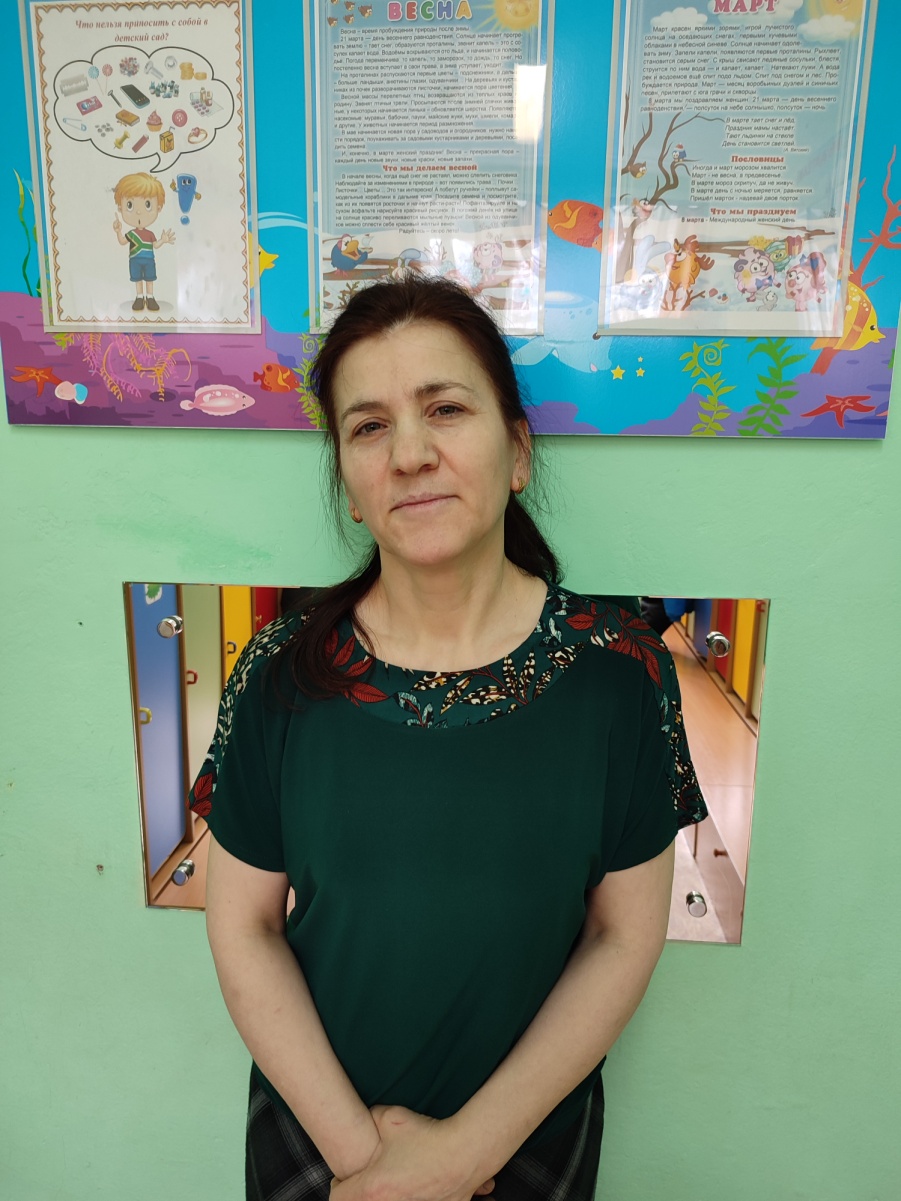 В группе нашей очень интересно!Хотим мы провести для Вас экскурсию все вместе!Мы двери в сказку открываем,И в нашу группу приглашаем!
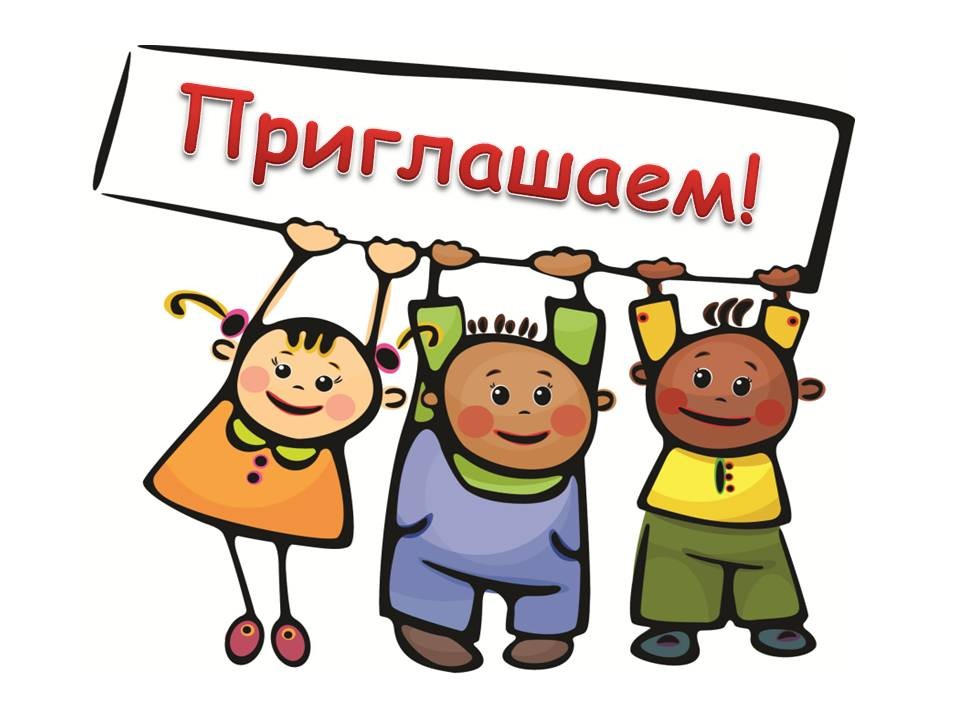 Раздевальная комната
Двери вам мы открываем, в раздевалку приглашаем!
В раздевалке шкафчики для девочек и мальчиков.
Картинки здесь мы разместили, чтобы детки не забыли
И не путали пальтишки Ромы, Саши и Аришки.
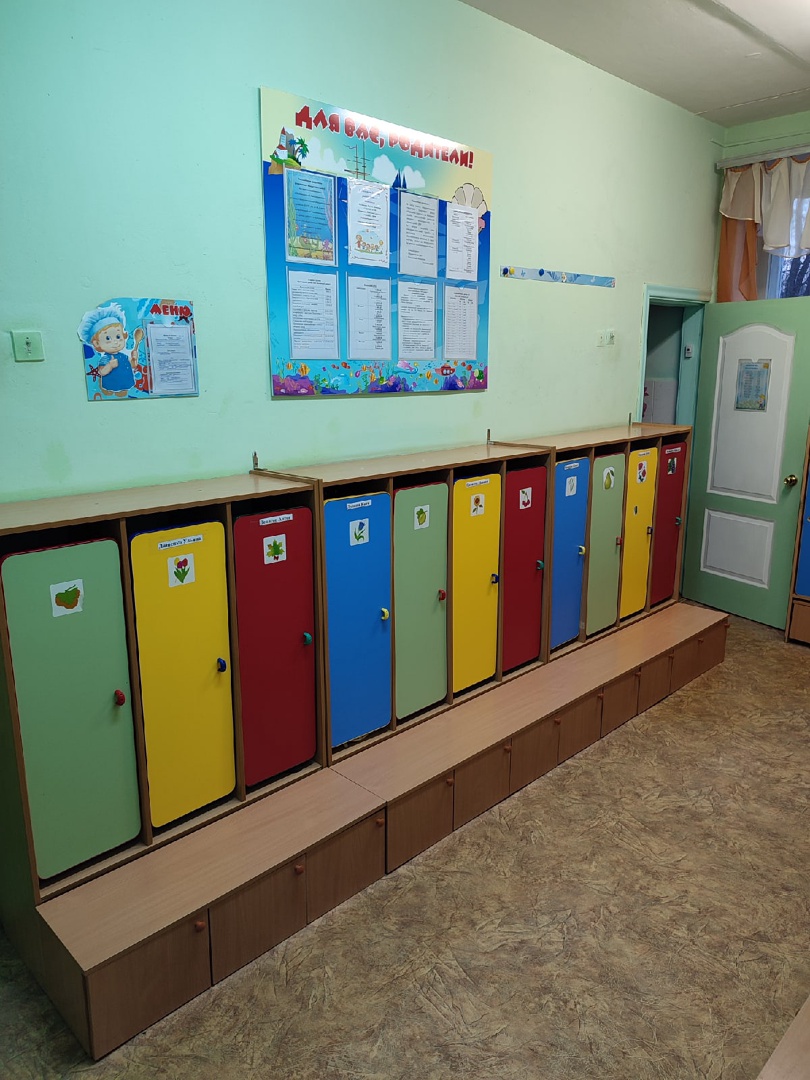 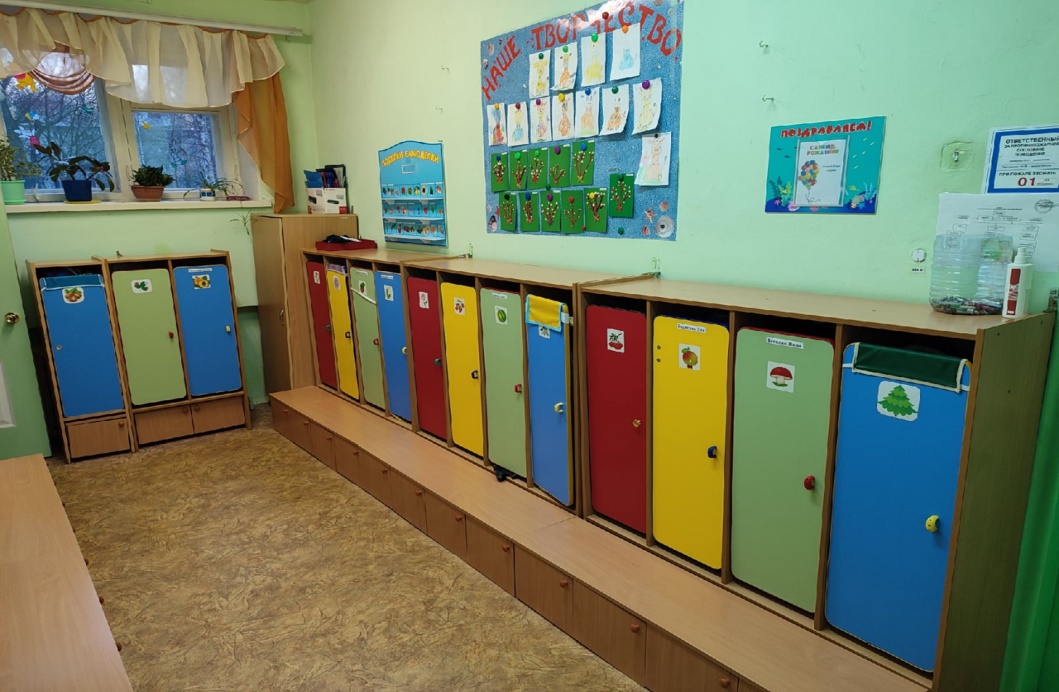 Групповая комната
С вами в группу мы войдем и по зонам в ней пройдем.
Дети любят рисовать, клеить, резать и лепить. Помогаем им творить.
К диалогу побуждаем, на беседу вызываем.
Хвалим за старание и к словам желание.
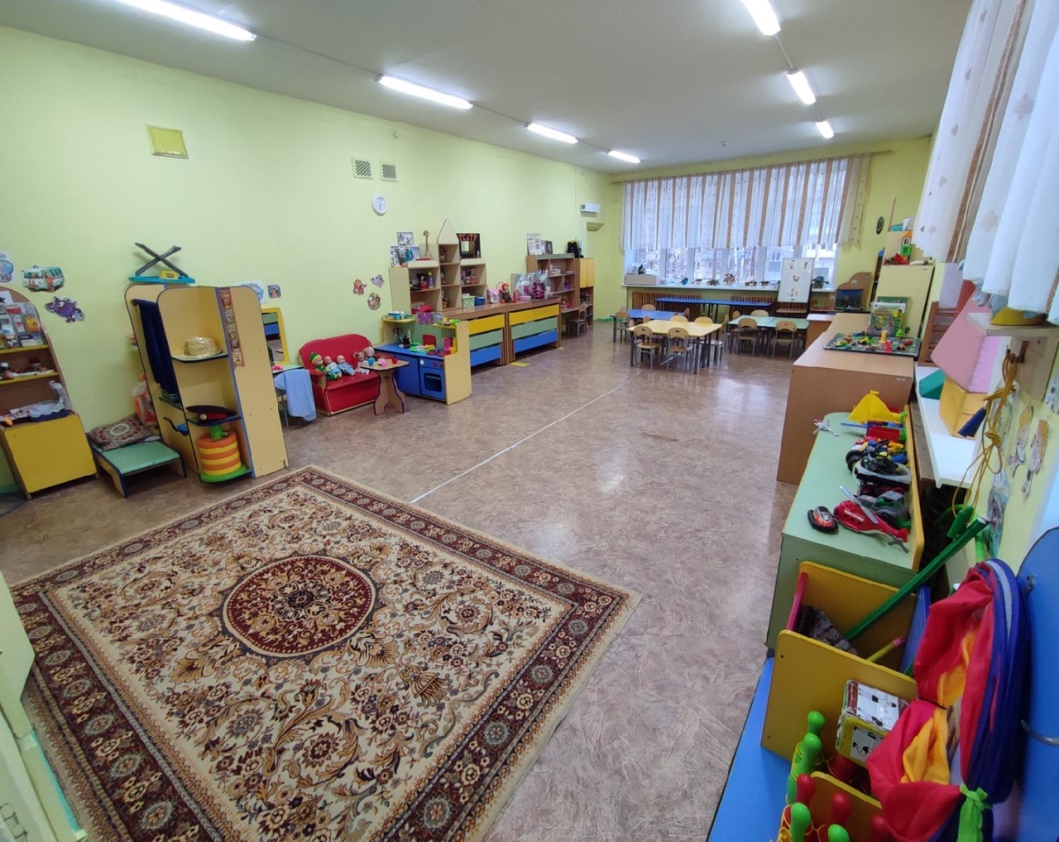 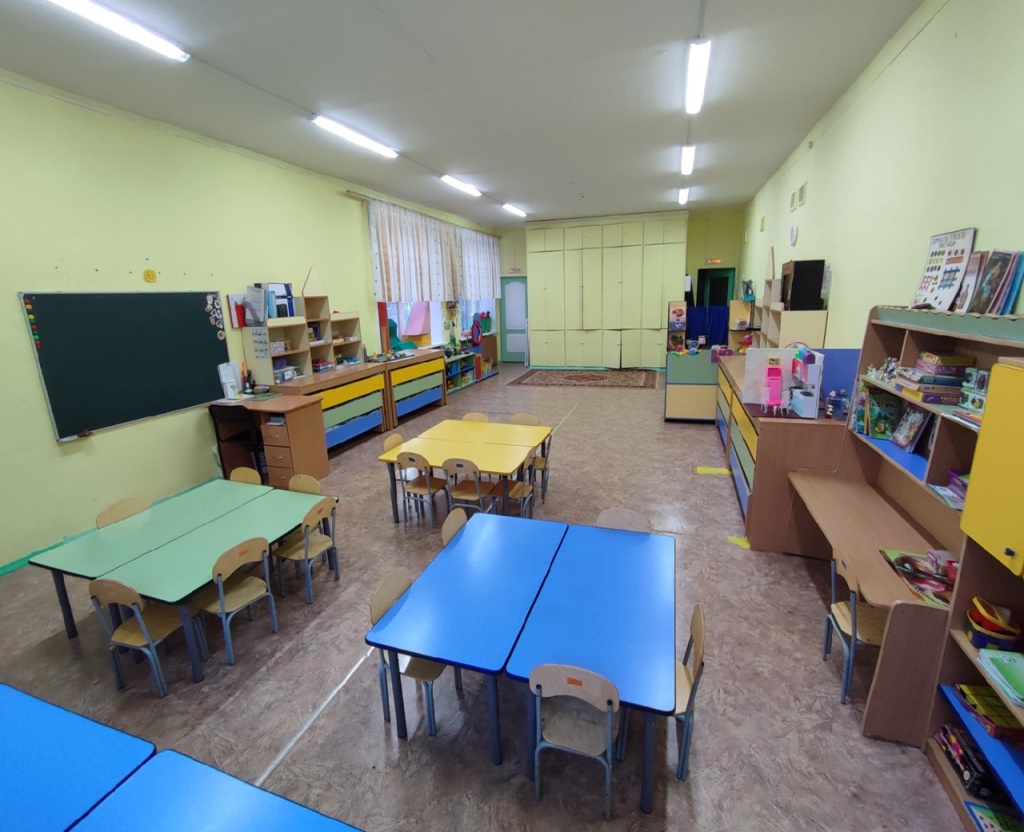 Учебная зона
Пришло время нам учиться,
Заниматься и трудиться,
Будем книги мы читать,
Ум и разум набирать.
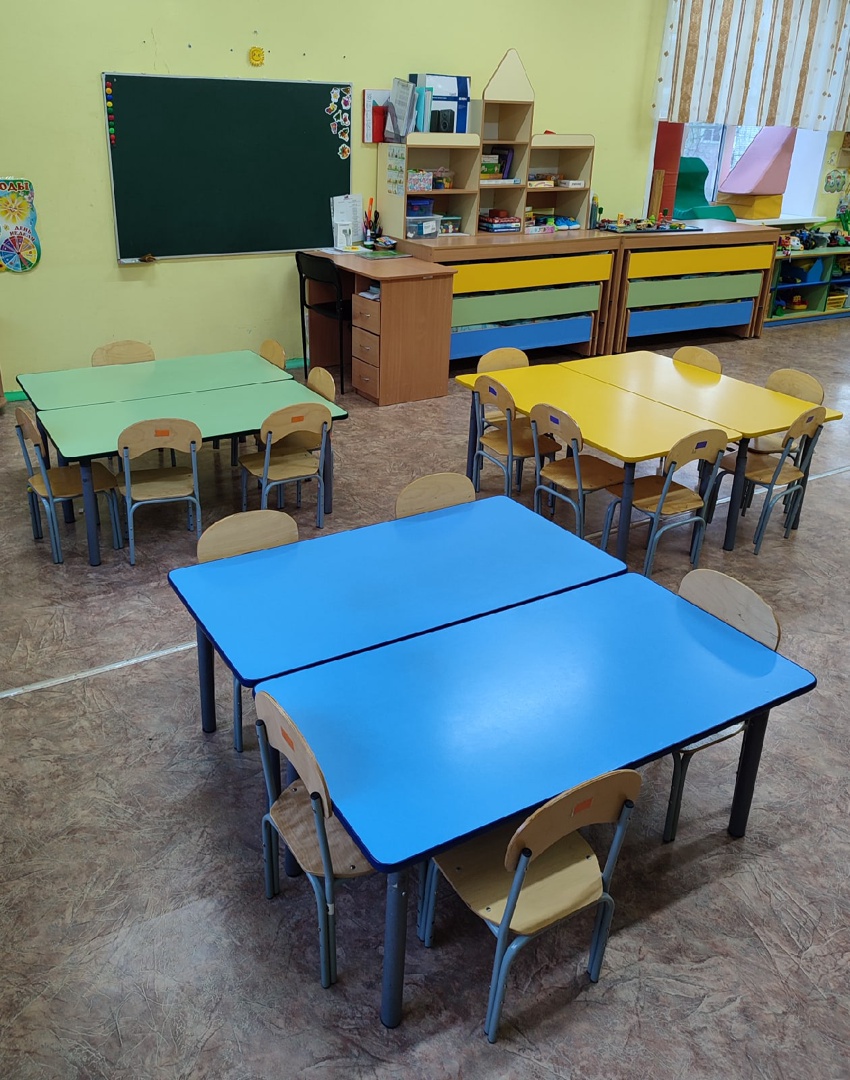 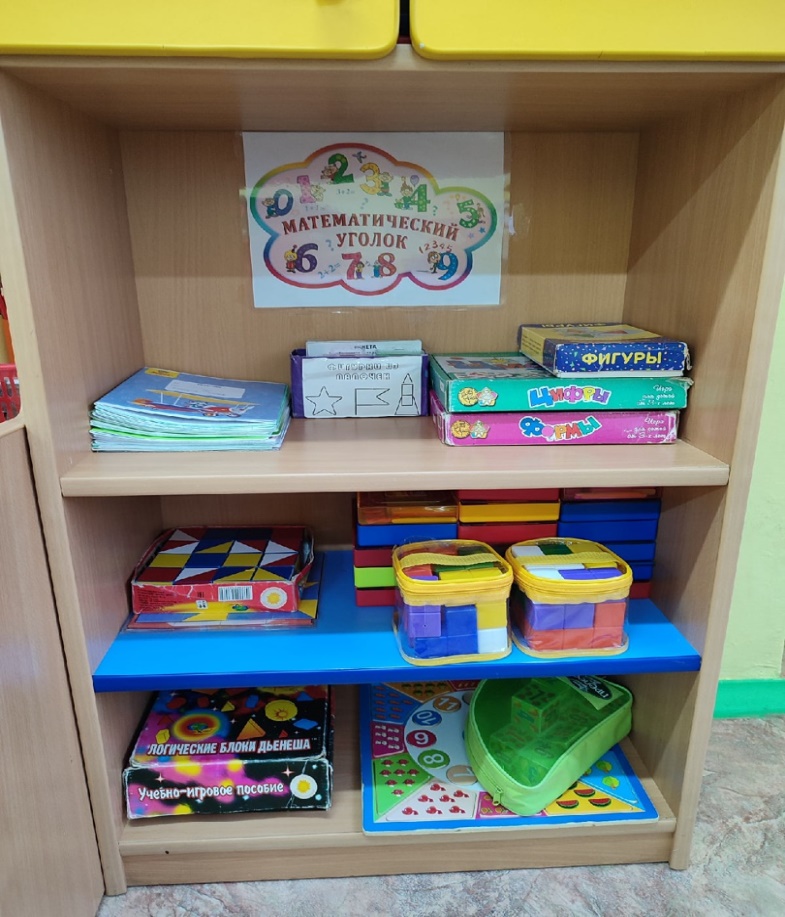 Игровая зона
Диванчик здесь удобный есть, 
Кто хочет, тот и может сесть.
Любим с куклами играть, 
Печь пирог, стол накрывать.
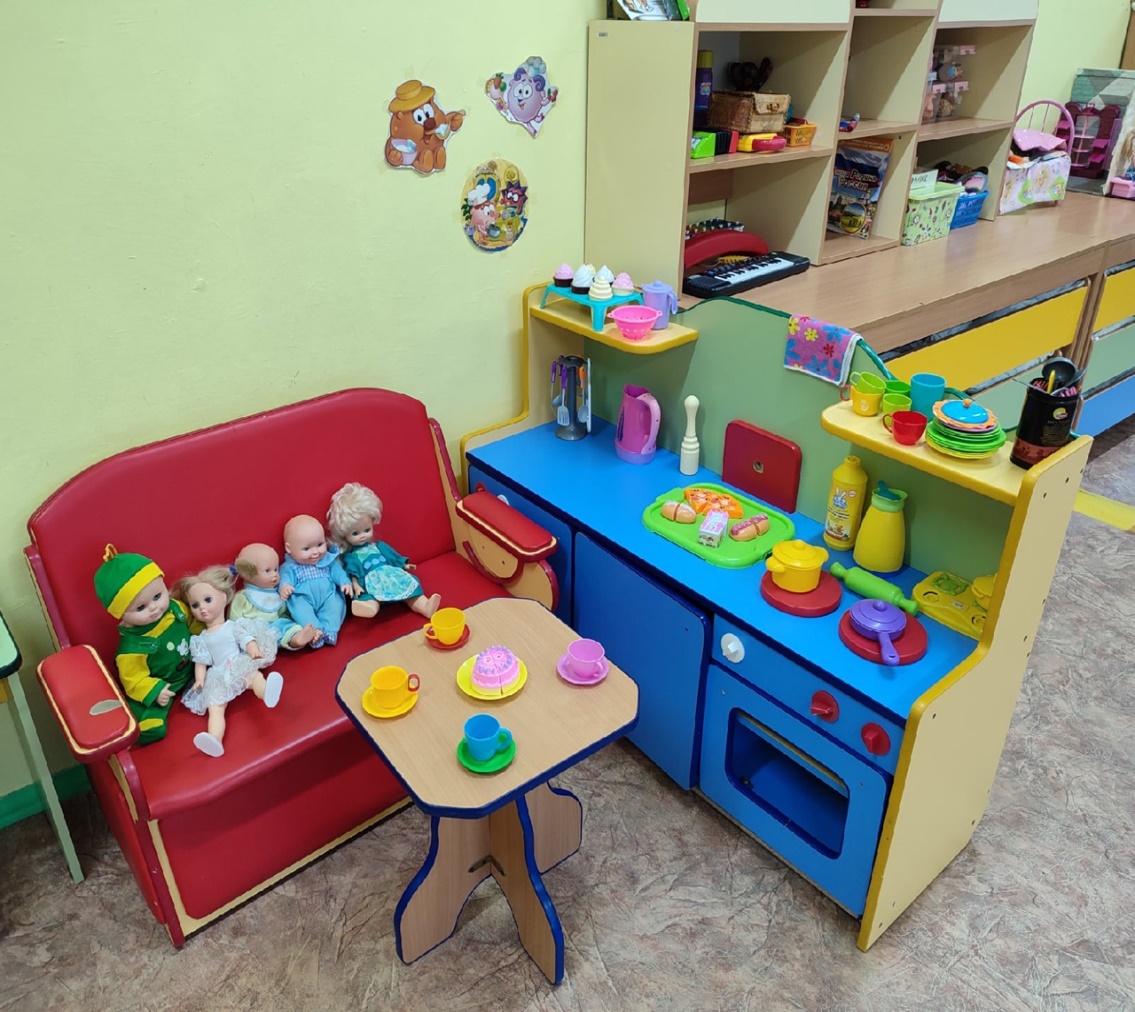 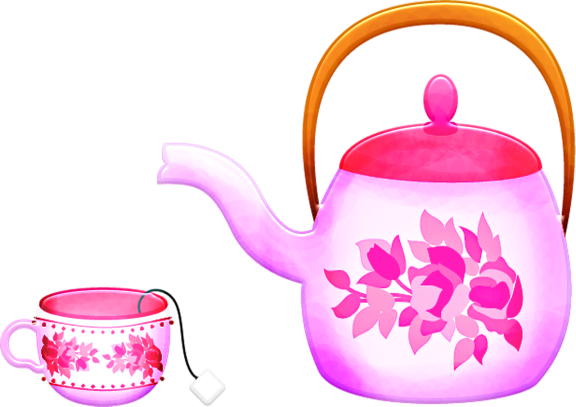 Игровая зона
Айболит лечил мартышек,
А Пилюлькин – коротышек!
Мы же лечим всех подряд -
Бегемотиков, бельчат,
Крокодилов и волчат,
И лисят и поросят,
Кукол, рыбок, зайчиков,
Девочек и мальчиков!
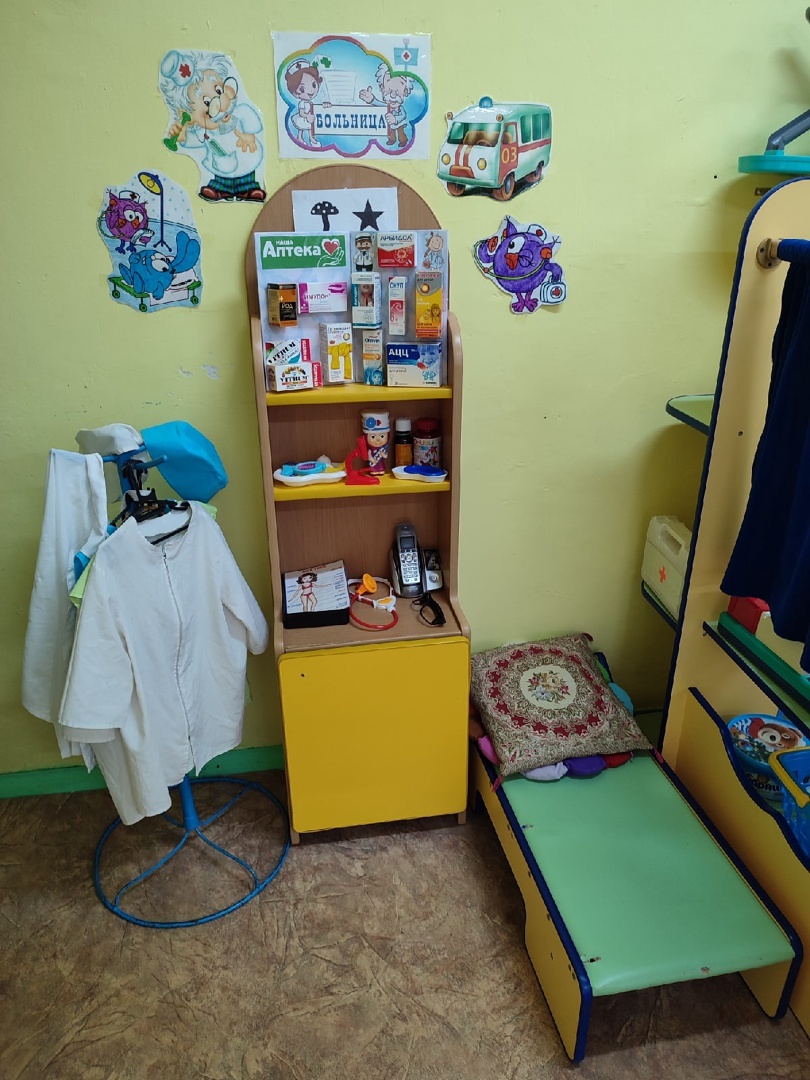 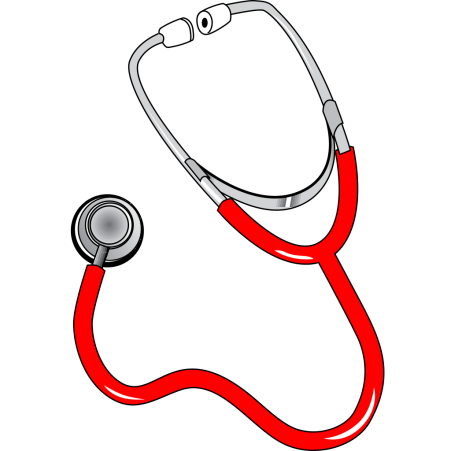 Игровая зона
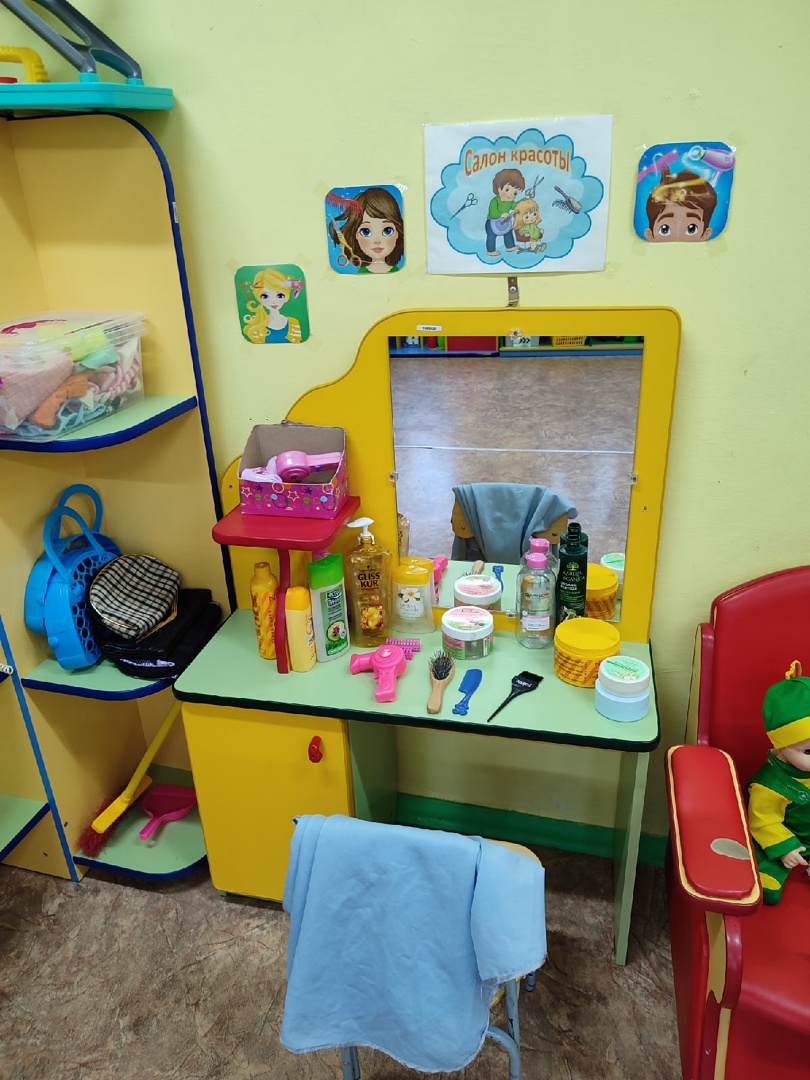 В парикмахерской шикарной
Есть весь нужный инструмент, 
Тут Вам сделают прически 
Покороче, подлинней,
Если куколка захочет, 
Даже пыль стряхнут с ушей!
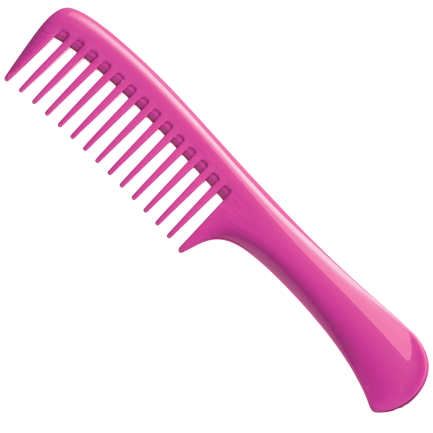 Игровая зона
Не в каждом магазине,
Вы сможете купить
И в небольшой корзине 
Удачно разместить
Конфеты и бананы,
Машину, капли в нос,
Бульдозеры и краны,
Скамейки и фонтаны
И даже паровоз!
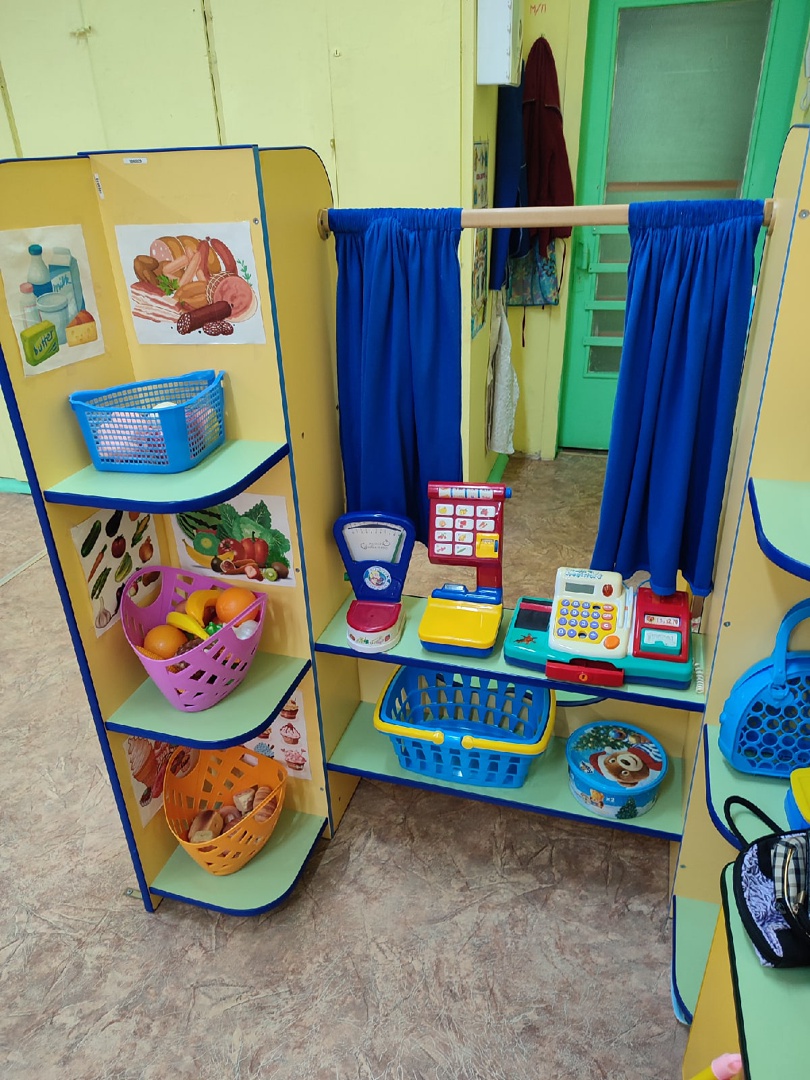 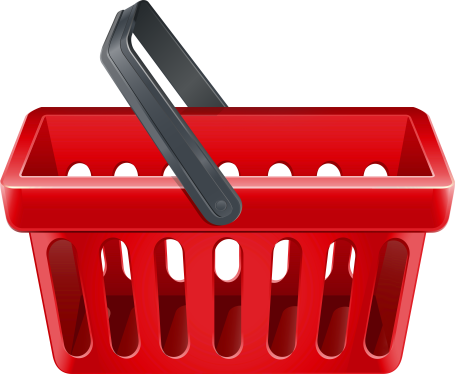 Спортивный уголок
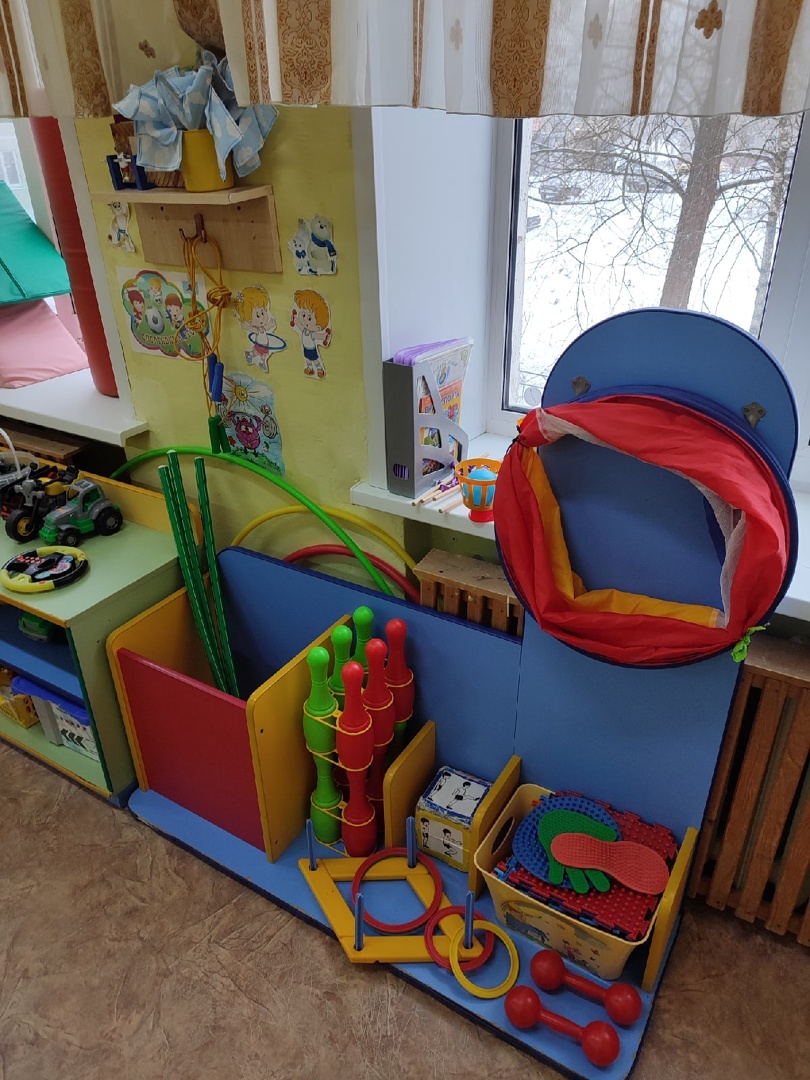 Вот спортивный уголок
Здесь мы тренируемся.
Приходите на часок
В наш спортивный уголок.
Упражнения с друзьями
Выполняйте вместе с нами!
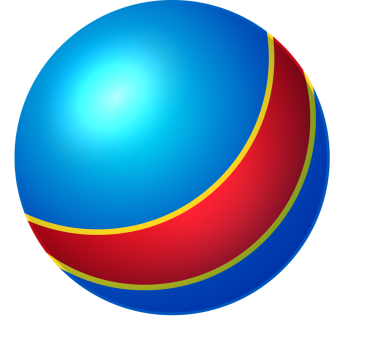 Уголок природы
И уголок природы есть, 
В нём много интересного – не счесть. 
Мир природы познаём, 
Бережливыми растём!
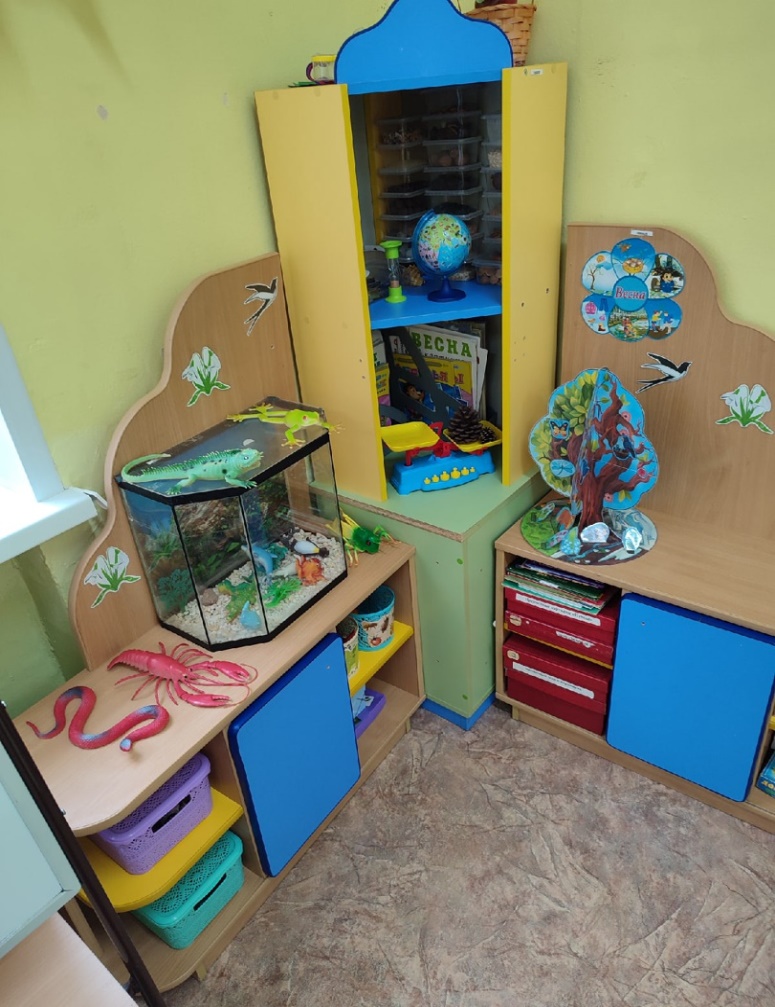 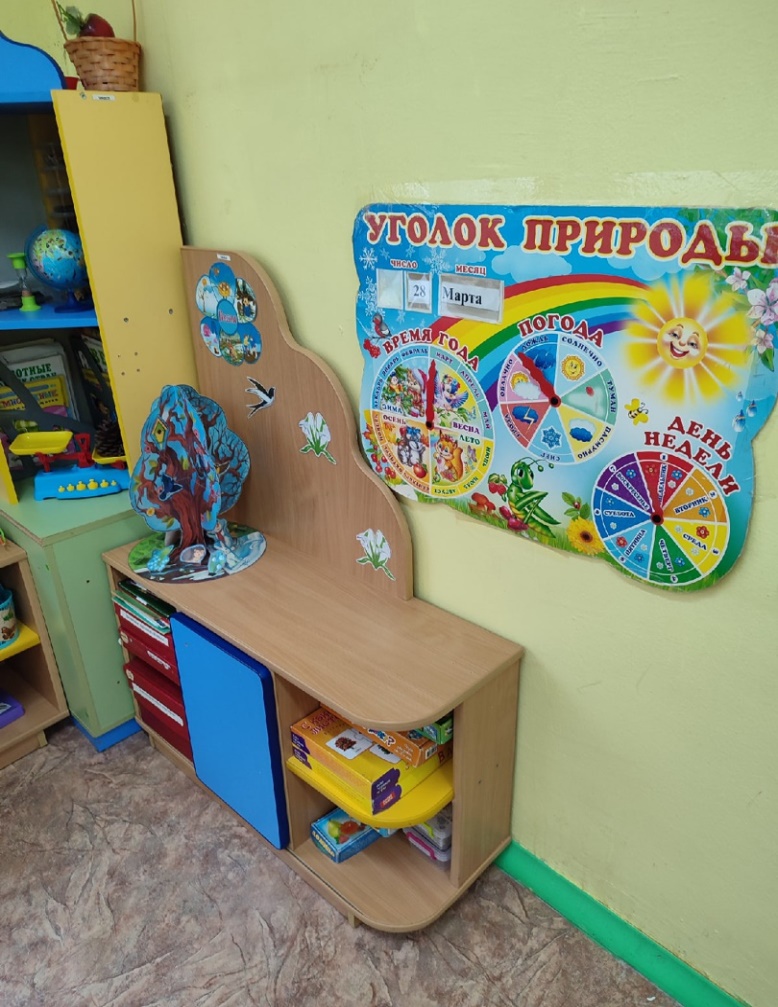 Уголок настольных игр
Есть в группе тихий уголок. 
Там тишина. Слышно сопенье…
В нем совершенствует уменье 
В настольную игру игрок!
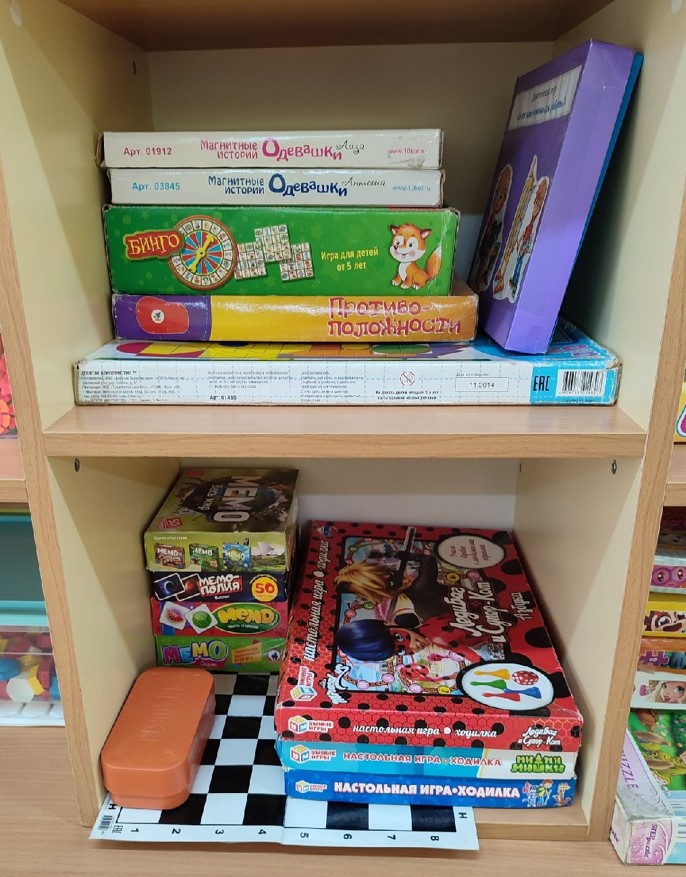 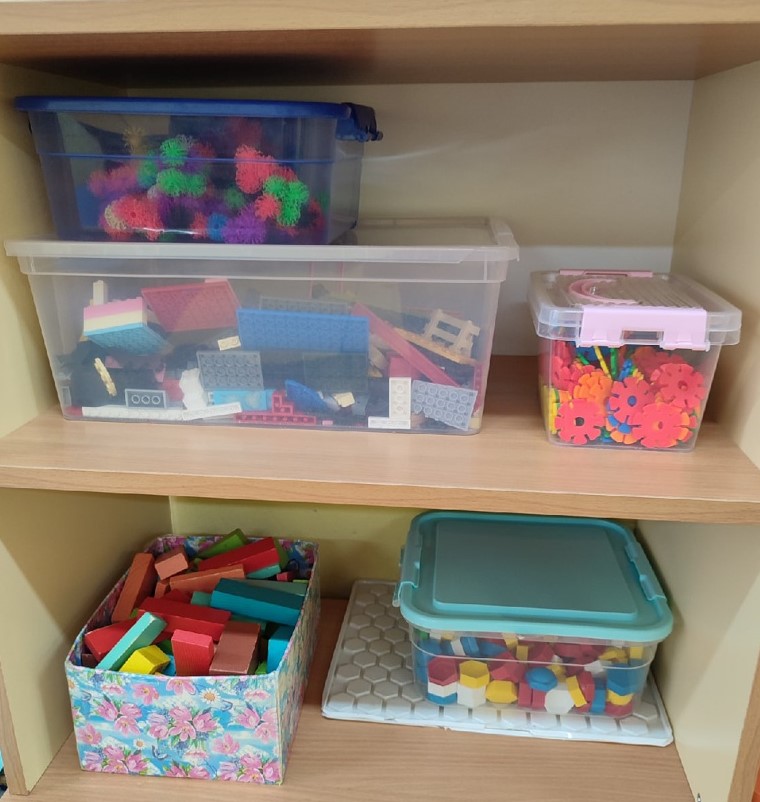 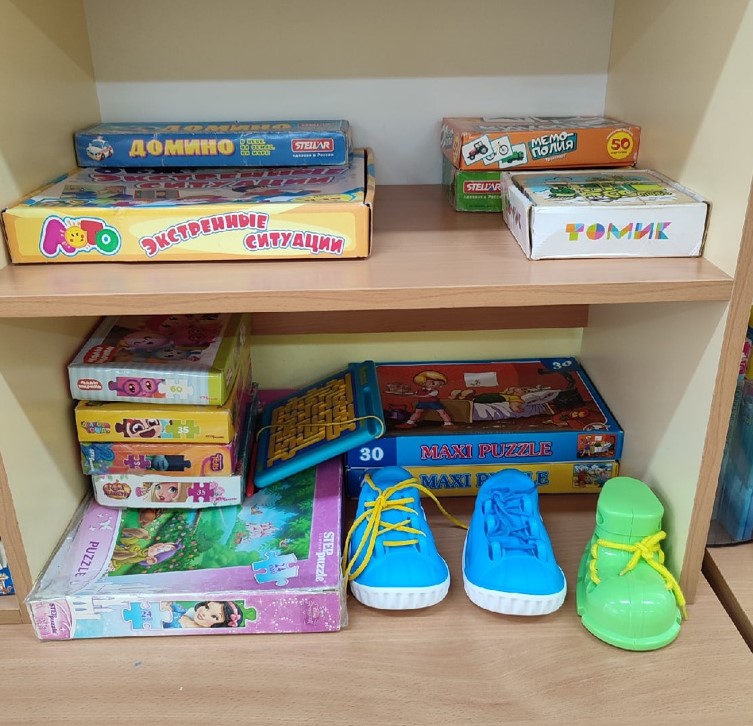 Книжный уголок
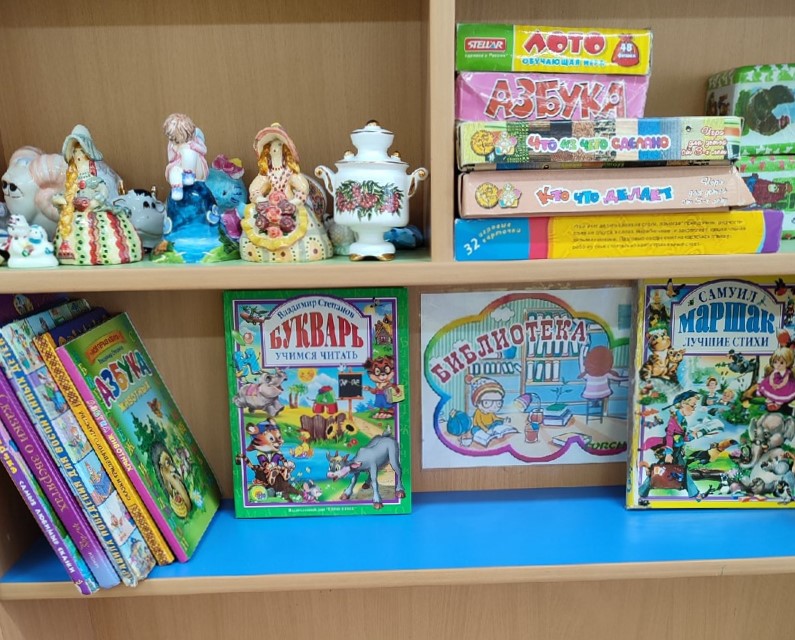 Книжки нам пока читают
Воспитатели для нас. 
Ежедневно наступает 
Чтенья книг желанный час!
Мы героев сказок любим,
Книжки очень бережём,
И читать их сами будем.
Только малость подрастём!
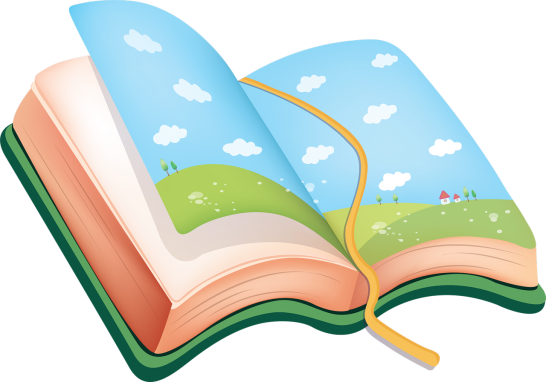 Уголок рисования
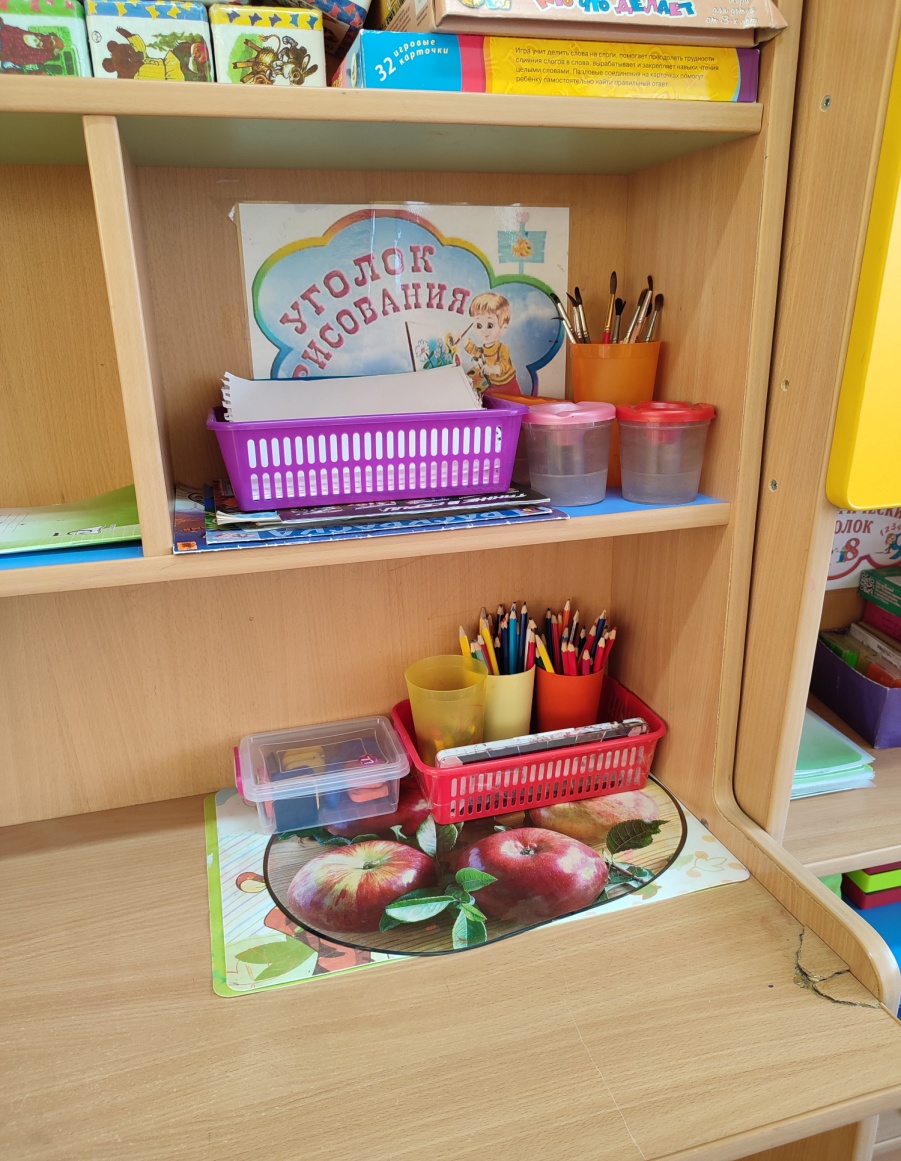 В восемь лет, и в три, и в пять, 
Дети любят рисовать.
Мы с тобою целый мир
На бумаге создадим.
Птиц и рыб, дома, людей,
Даже сказочных людей.
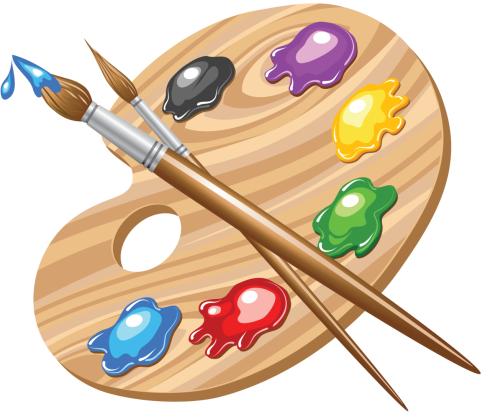 Театральный уголок
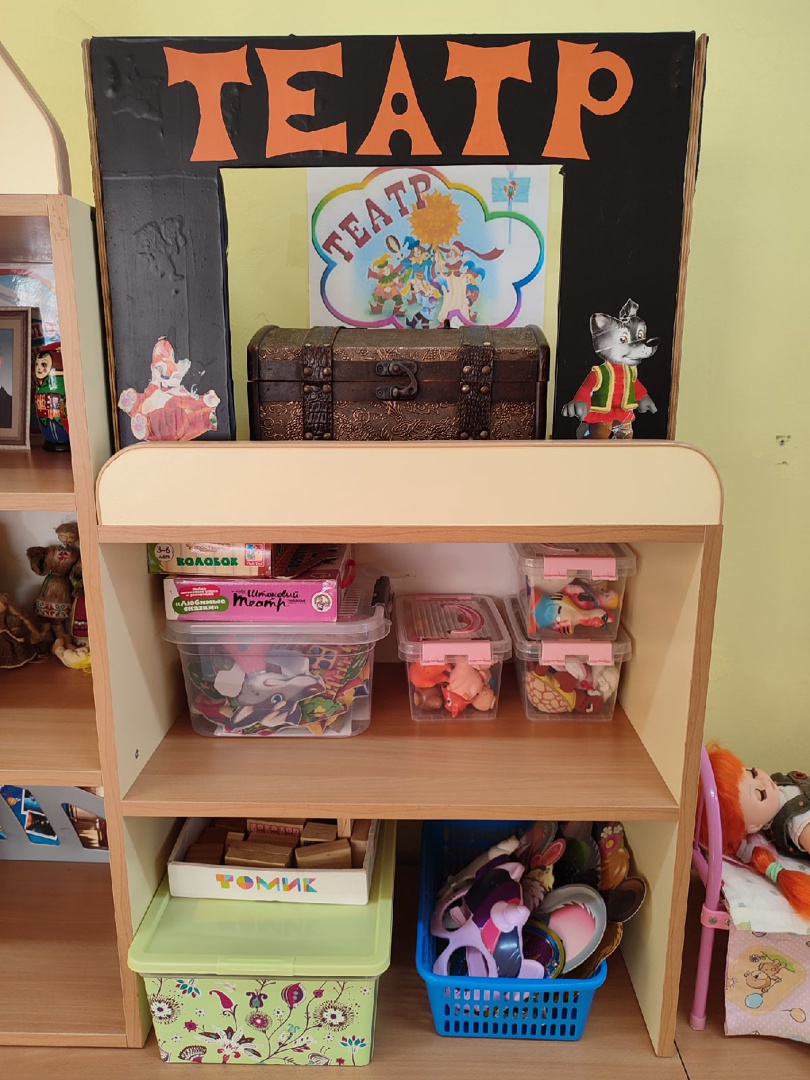 Очень мы театры любим, 
Круглый год мы с ними дружим:
В нашей группе все актеры,
Кукловоды и танцоры, 
Каждый день и каждый час
Мы хотим играть для Вас!
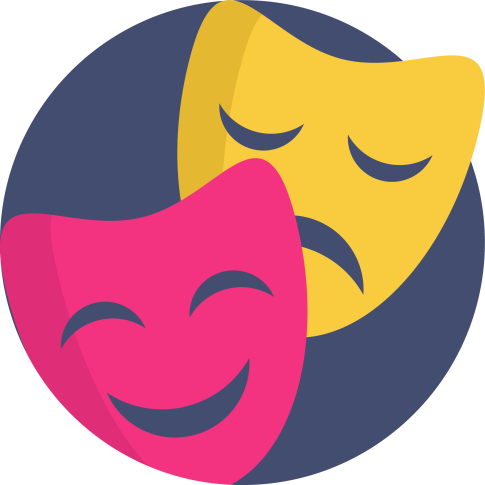 Музыкальный уголок
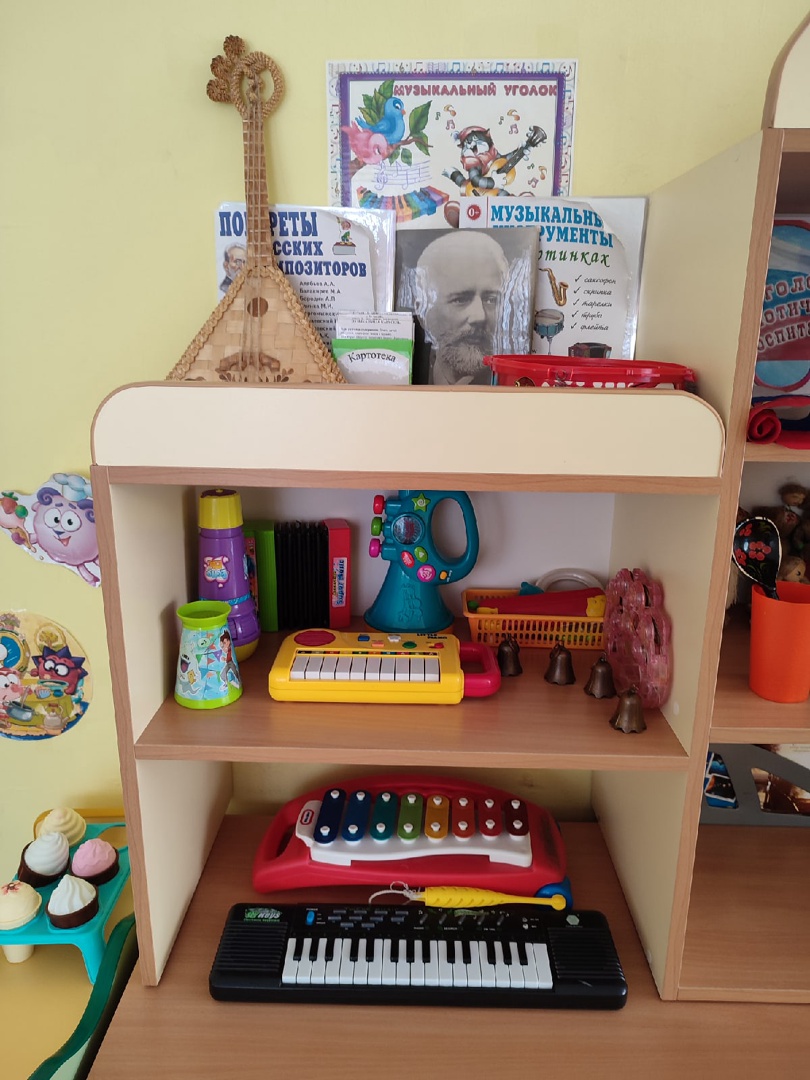 Колокольчики звенят, 
Барабанчики гремят, 
Маракасы, дудки, бубны, 
Строим музыкальный лад.
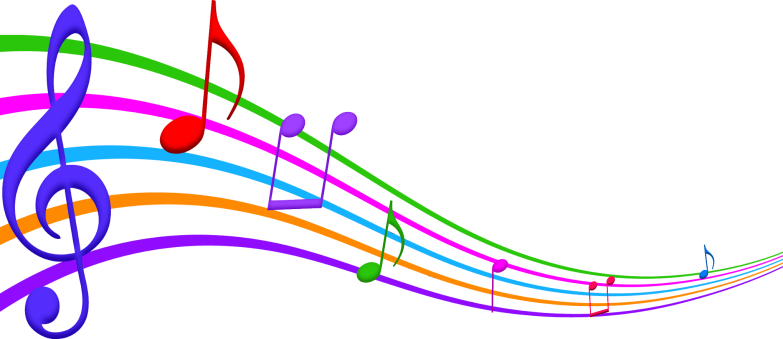 Патриотический уголок
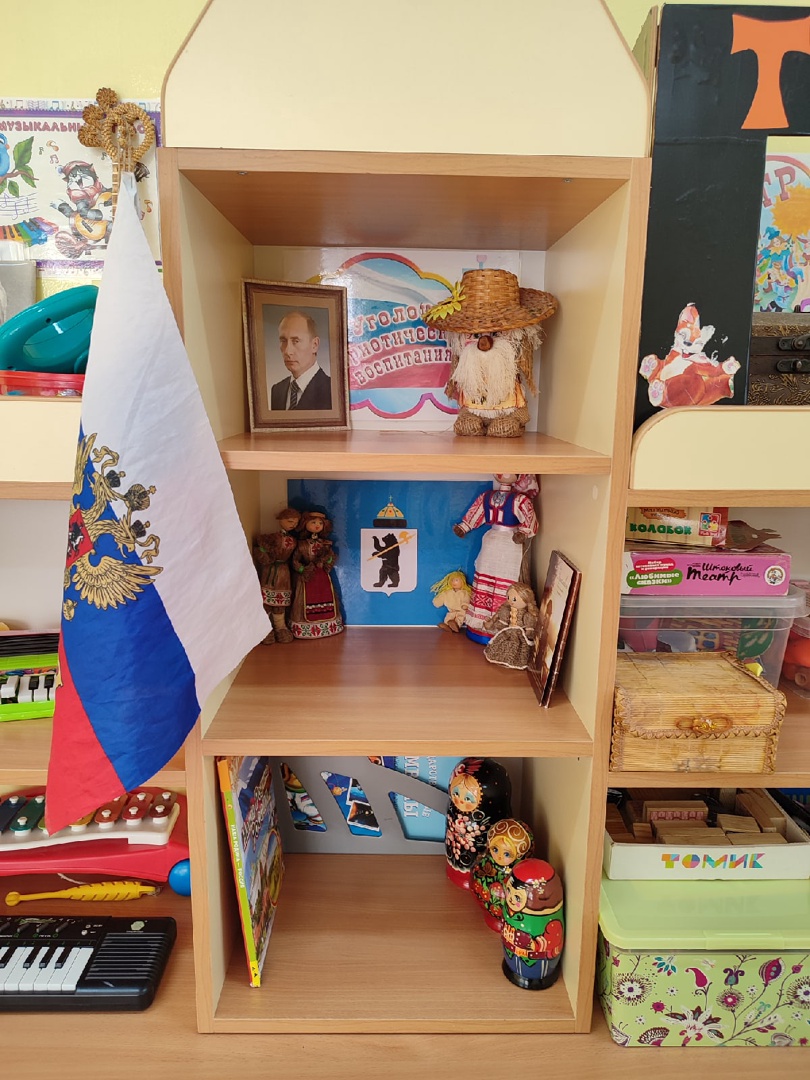 Есть в нашей группе место – чудо,
Где каждый день мы узнаём, 
О Родине, о многих людях,
Среди которых мы живём!
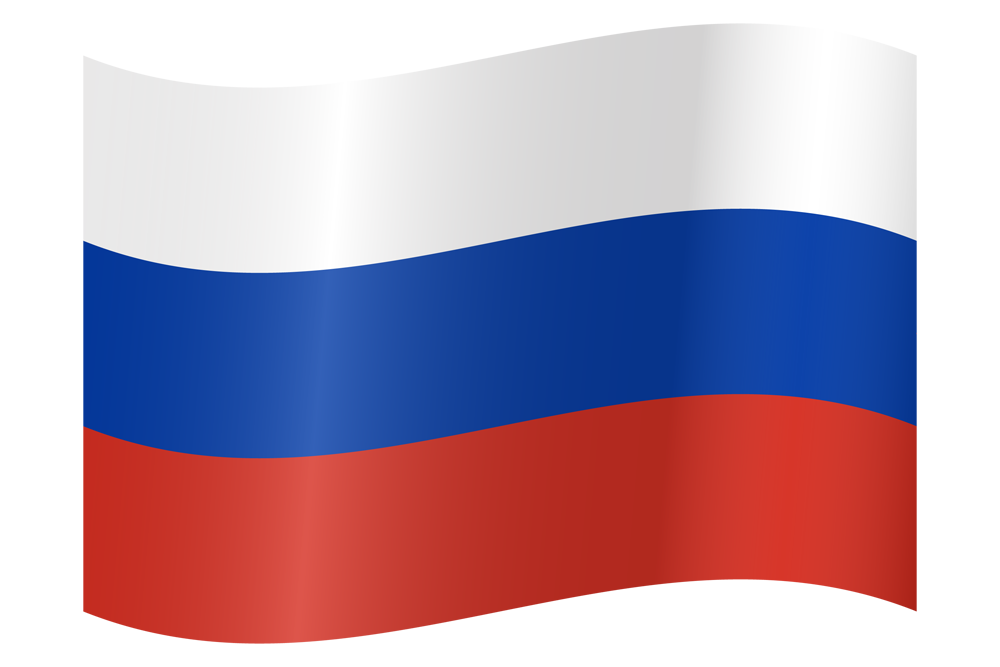 Уголок ПДД
Как дорогу перейти,
Как в транспорте себя вести,
Запомним мы с тобой, играя,
Все правила движения изучая!
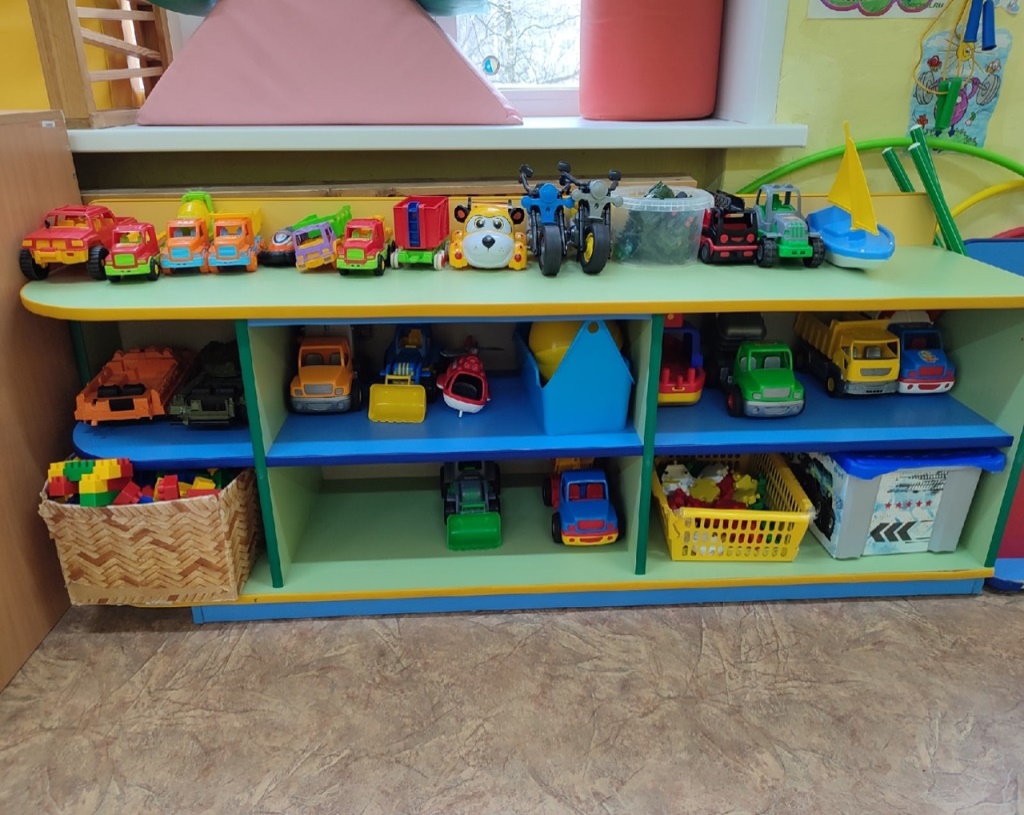 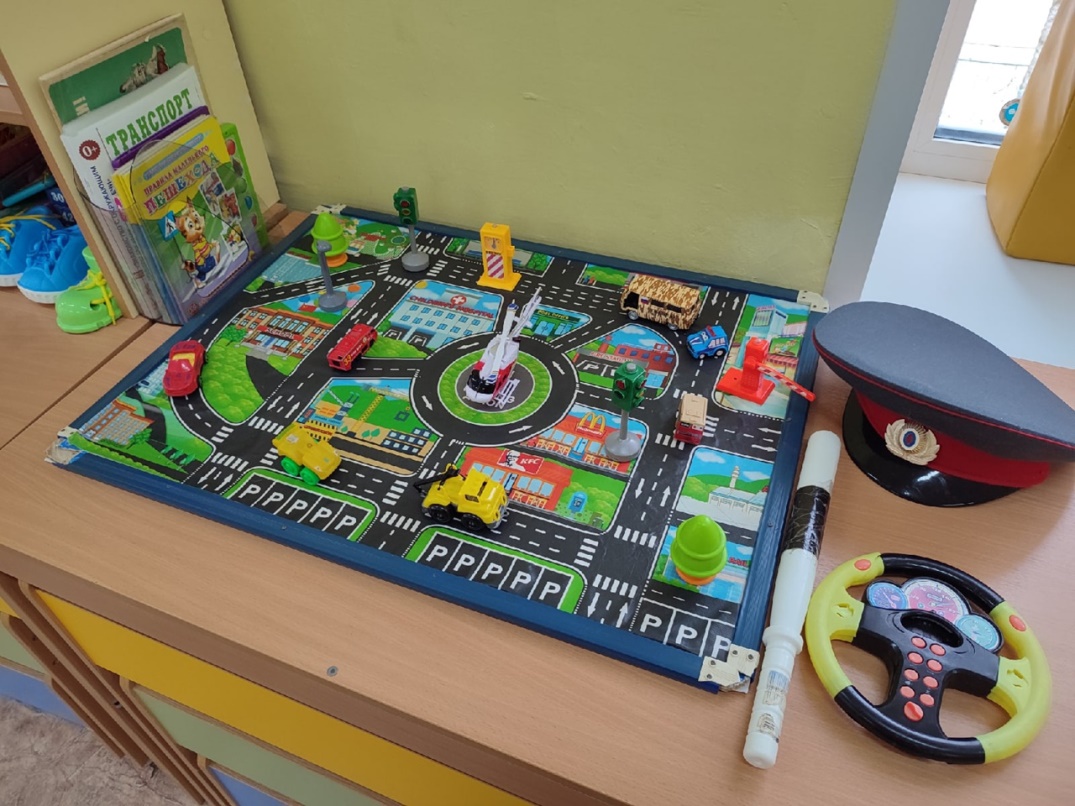 До скорой встречи!
Детки в садике живут, 
здесь играют и поют, 
Здесь друзей себе находят, 
на прогулку с ними ходят. 
Вместе спорят и мечтают,
незаметно подрастают. 
Детский сад — второй ваш дом, 
как тепло, уютно в нем!
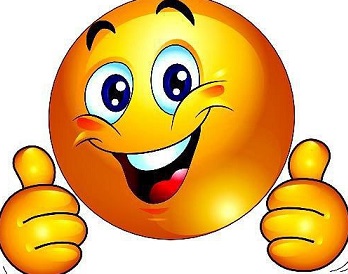